11 декабря 2013 года дополнение к Федеральному закону Российской Федерации от 29 декабря 2012 г. N 273-ФЗ “Об образовании в Российской Федерации”
п. 3, пп. 15.1. статьи 28;
«… к компетенции образовательной организации относится   «организация социально-психологического тестирования обучающихся в целях раннего выявления незаконного потребления наркотических средств и психотропных веществ »
приказ Министерства образования и науки Российской Федерации (Минобрнауки России) от 16 июня 2014 г. N 658 г. Москва
"Об утверждении Порядка проведения социально-психологического тестирования лиц, обучающихся в общеобразовательных организациях и профессиональных образовательных организациях, а также в образовательных организациях высшего образования".
Система ранней диагностики потребления наркотических средств и психотропных веществ, состоит из двух этапов: Первый этап: анонимное социально-психологическое тестирование учащихся с целью выявления групп риска.Второй этап: проведение лабораторного тестирования учащихся в выявленных группах риска.
ПОРЯДОК ПРОВЕДЕНИЯ социально-психологического тестирования учащихся с целью выявления групп риска.
Этапы психологического тестирования
1.Подготовительный. 
получение согласия родителей, учащихся и студентов на участие в тестировании;

издание приказа   о создании комиссии по организации и проведению     социально-психологического тестирования 

организация мероприятий по формированию среди родителей и учащихся позитивного отношения к тестированию;

- составление календарного  плана и списка обучающихся, подлежащих анонимному социально-психологическому  тестированию среди обучающихся образовательной организации. 

2.Добровольное анонимное социально-психологическое тестирование обучающихся: 

обеспечение конфиденциальности при проведении тестирования и хранении результатов тестирования.

анкеты обрабатываются в течение 30 дней.  Бланки  хранятся  в течение 1 года.

3. Отчетный ( подготовка  отчета согласно формы).
Тестирование обучающихся, достигших возраста пятнадцати лет, проводится при наличии их информированных согласий в письменной форме об участии в тестировании (далее - информированное согласие). Тестирование обучающихся, не достигших возраста пятнадцати лет, проводится при наличии информированного согласия одного из родителей или иного законного представителя.
ИНФОРМИРОВАННОЕ СОГЛАСИЕобучающегосяЯ, нижеподписавшийся(аяся) __________________________________ добровольно даю согласие на  участие в социально-психологическом тестировании, направленном на раннее выявление немедицинского потребления наркотических средств и психотропных веществ.	Я получил(а) объяснения о цели тестирования, о его длительности, а также информацию о возможных результатах тестирования. Мне была предоставлена возможность задавать вопросы, касающиеся тестирования. Я полностью удовлетворен(а)  полученными сведениями. 	Я согласен(на) выполнять инструкции, полученные от уполномоченного лица, проводящего тестирование.		                                                                     «…»………………………201   г.				Подпись
ИНФОРМИРОВАННОЕ СОГЛАСИЕродителей (законных представителей) Я, нижеподписавшийся(аяся) ____________________________________ добровольно даю согласие на участие моего ребенка _________________________________________, возраст ______ полных лет в социально-психологическом тестировании, направленном на раннее выявление немедицинского потребления наркотических средств и психотропных веществ.	Я получил(а) объяснения о цели тестирования, о его длительности, а также информацию о возможных результатах тестирования. Мне была предоставлена возможность задавать вопросы, касающиеся тестирования. Я полностью удовлетворен(а)  полученными сведениями. 		                                                                     «…»………………………201   г.			Подпись
Тестирование осуществляется в соответствии с распорядительным актом (приказом)  руководителя  ОО Приказ должен содержать :
- списки  ( Ф.И.О, год рождения-количество полных лет, класс, отметка о наличии  согласия на участие  в тестировании);- календарный план ( группа/класс, дата, временной интервал) проведения тестирования;- назначение ответственных лиц  - состав комиссии ( Ф.И.О., должность) за  организацию, проведение, обработку, анализ и подготовку  отчета;- указание на диагностический инструментарий, ( название  методик(и), автор, источник) используемый  в процедуре  тестирования.- сроки  подготовки   отчетов, отправляемых  УЧРЕДИТЕЛЮ
Принципы социально-психологического тестирования:

принцип добровольности. Учащиеся от 15 лет самостоятельно, от 14 до 15 лет их родители (законные представители) дают информированное,   согласия на проведение добровольного тестирования 

принцип конфиденциальности.  Результаты социально-психологического тестирования сообщаются только лично учащемуся, прошедшему обследование, или родителям (законным представителям) при условии его несовершеннолетия;

принцип ненаказуемости. Результаты не могут являться основанием для применения иных мер дисциплинарного наказания.
Форма  итоговых данных , передаваемых в ГУ ДО ТО «ПОМОЩЬ»
Рекомендуемый инструментарий для тестирования
Что измеряет  данная методика?
Насколько школьник склонен к антисоциальному поведению?
Насколько он сам способен управлять своим поведением?
Насколько он может контролировать свои эмоции?
Склонен ли школьник к каким-либо зависимостям?
Склонен ли школьник к рискованному поведению?
Насколько он любит новые ощущения, и готов ли он их активно искать?
Как школьник справляется с трудными жизненными ситуациями?
Насколько школьник стремится решать возникающие проблемы?
Пытается ли он делать это самостоятельно или ищет поддержки у окружения?
Решает ли он проблемы и стремится к их избеганию?
Принимать его таким, какой он есть;
Сопереживать и сочувствовать ему;
Быть склонным к сотрудничеству или, напротив, к конфронтации.
Как проводится  тестирование?
Действия  ответственного лица
ИНСТРУКЦИЯ  к  тестированию.
Текст опросника (часть 1)1 -71 утверждение
Текст опросника (часть 2)1 -7 утверждение
Бланк ответов
Блок 1. Блок личностных предикторов
Шкала рискованного поведения
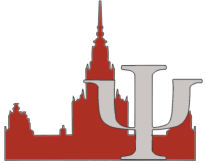 Блок 1. Блок личностных предикторов
Шкала поиска новизны
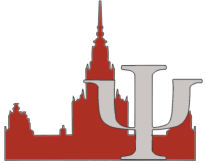 Блок 2. Детско-родительских отношений
Принятие («Мама приветлива и доброжелательна со мной»)
Эмпатия («С уважением относится к моим мыслям и чувствам»)
Сотрудничество («Я могу обратиться к ней за помощью»)
Конфликтность («Мама обычно ищет, к чему бы придраться»)
Шкала взаимопонимания в детско-родительских отношениях
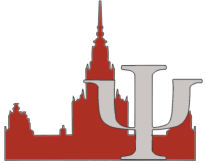 Обработка результатов
Обработка  результатов
В отдельно обозначенных случаях (помечаются обозначением «(-)»)
Обработка результатов.
Контрольные шкалы:
Обработка результатов
Обработка  результатов
Обработка  результатов
Обработка результатов.
Обработка  результатов.
Вывод:
Данная  диагностика 
-  первый шаг  к проведению  общей  личностной  диагностике  по профилактике  любых форм деструктивного поведения  в подростковом  и  юношеском возрасте.
ГУ ДО ТО «ПОМОЩЬ»
31-22-53 
31-28-69
8(953)1956481
Сайт :  центр–помощь.рф
8(920)7481327 
Верхорубова Елена Леонидовна
***
Спасибо за внимание!
Желаем Вам удачи!